Human Trafficking 
Global-National-Local
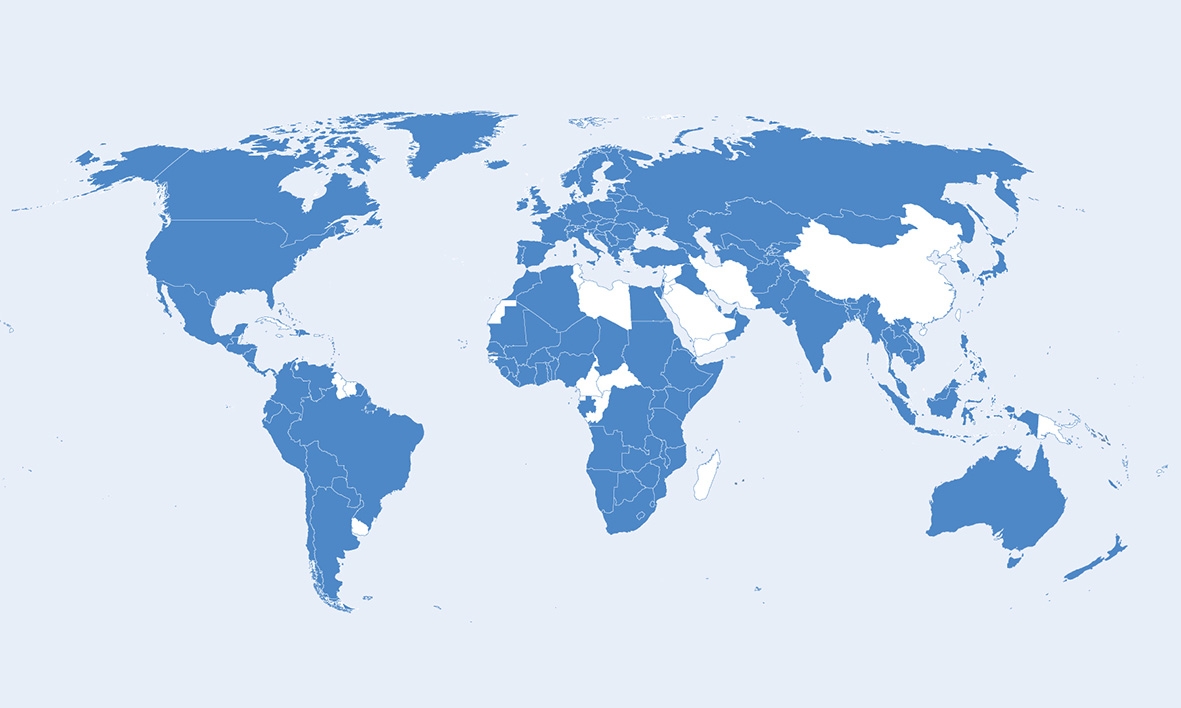 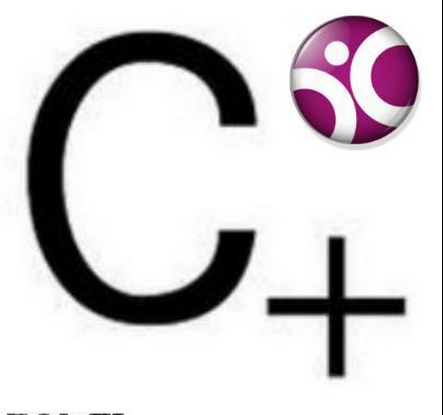 Human Trafficking is a global phenomenon. 
It can happen anywhere  
It’s how we respond that counts
Key Words Child Trafficking  Child Protection: 
		child In need               protecting the child
           safeguarding children      children and their families     supporting families       	    prevention             looked after            information sharing 			child care                    child welfare              	rapid response  	 partnerships         suitable accommodation
Philip Ishola
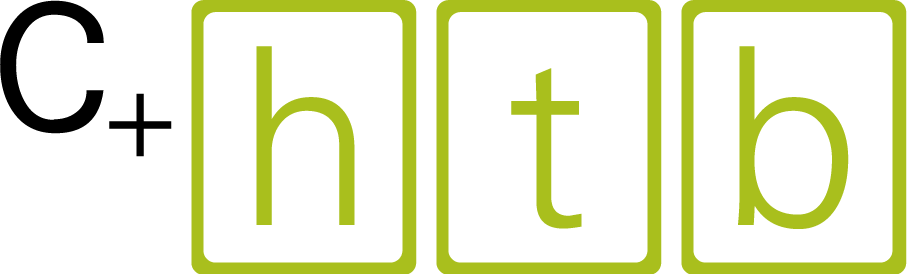 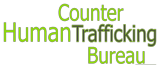 “Human Trafficking is a form of abuse. Exploitation is simply a way of making money from the misery of others”
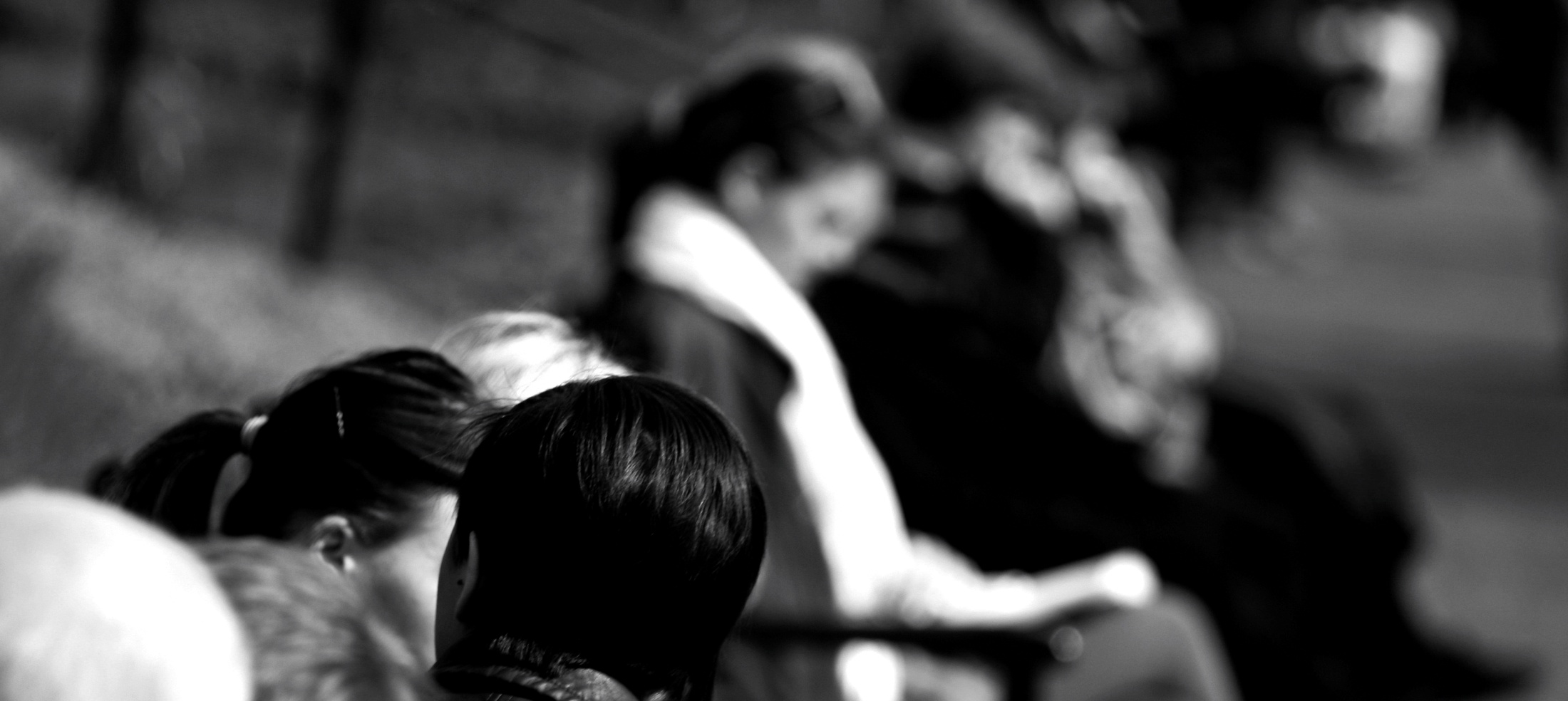 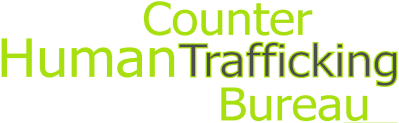 www.chtb.org           /chtbuk
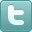 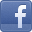 Global-National-Local
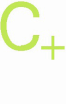 Nigeria
Vietnam
Romania
Albania
Hungary
Slovakia
The UK
China
Czech Republic
Uganda
Top Source Countries
Traffickers do not distinguish by age
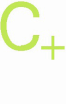 Under 10: domestic servitude and crime
11 - 17: sexual, labour and crime
18 – 30: sexual, labour, domestic servitude, labour, crime
30 +: domestic servitude, labour exploitation, crime, organs
Age and type of exploitation
Why? Money
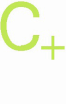 Sexual – prostitution, working in a brothel, passed around groups of men for money 
Labour – forced labour 
Domestic Servitude – can be both sexual and labour 
Begging
Working in Cannabis Farms
Crime – ATM thefts, pickpocketing
Child and housing benefits
Other – eg Nigerian Baby Factories etc
Forms of exploitation
Common Global Themes:
Exsample-International Labour Office Operational indicators
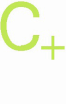 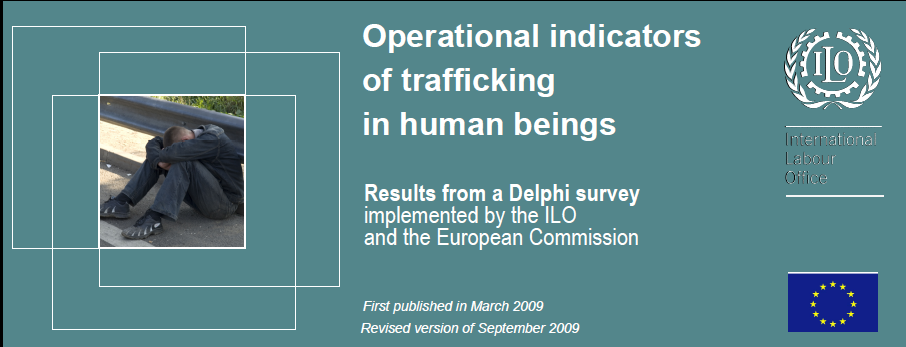 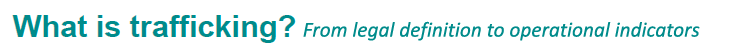 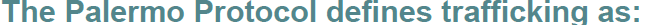 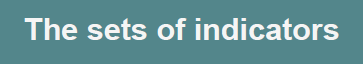 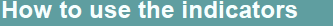 http://www.ilo.org/wcmsp5/groups/public/---ed_norm/---declaration/documents/publication/wcms_105023.pdf
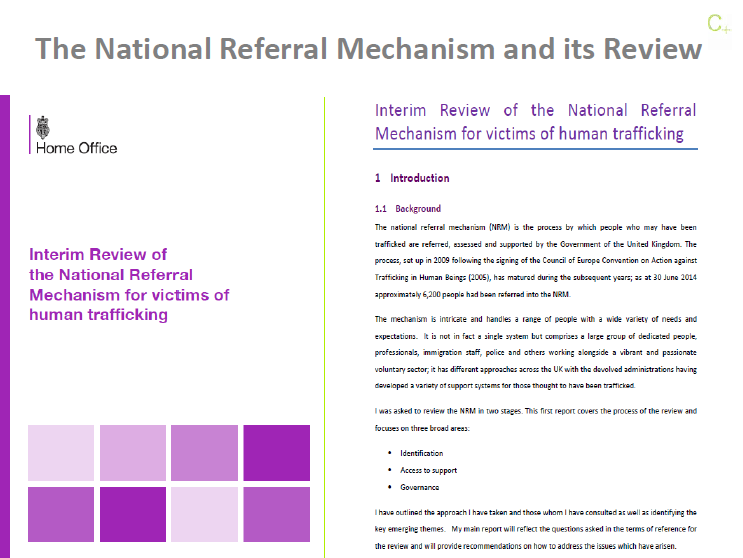 The Day Job
Trafficking is complex? (It’s normal business)

A Child Rights and Human Rights (adults) approach makes it right (It’s what you do anyway) 

No barriers
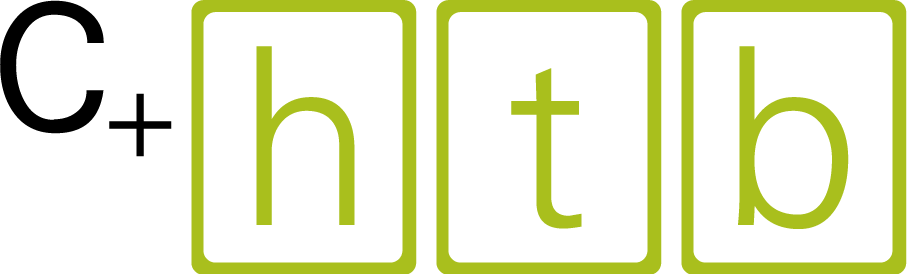 Multiagency Response
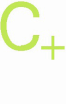 Scotland specific interactions – Interactions With Criminal Justice Service
Witness/Arrest/ Detention
Scotland specific interactions – Child Specific Interactions
Child Victims
Make that Difference
Thank you for listening to me this morning 


Questions ?
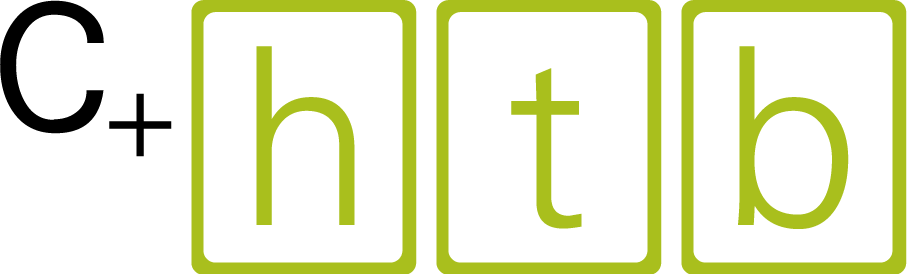